Engineering Capstone:PowerPoint Slide Transitions
How to add Dynamic Flow to your Presentation
Elissa Ledoux
M. Moin Uddin
Nicholas Matta
Matthew Sheppard
What Are Slide Transitions?
Accessing the Transitions Tab
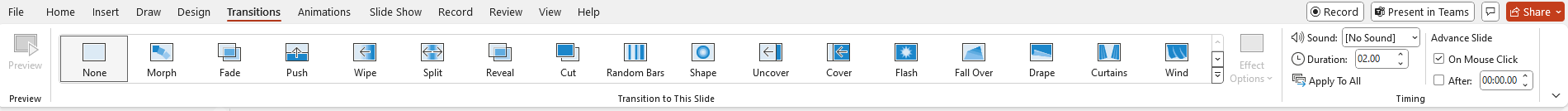 Choosing the Right Transition
What are the different transitions
Match transitions to the content and tone of the slide
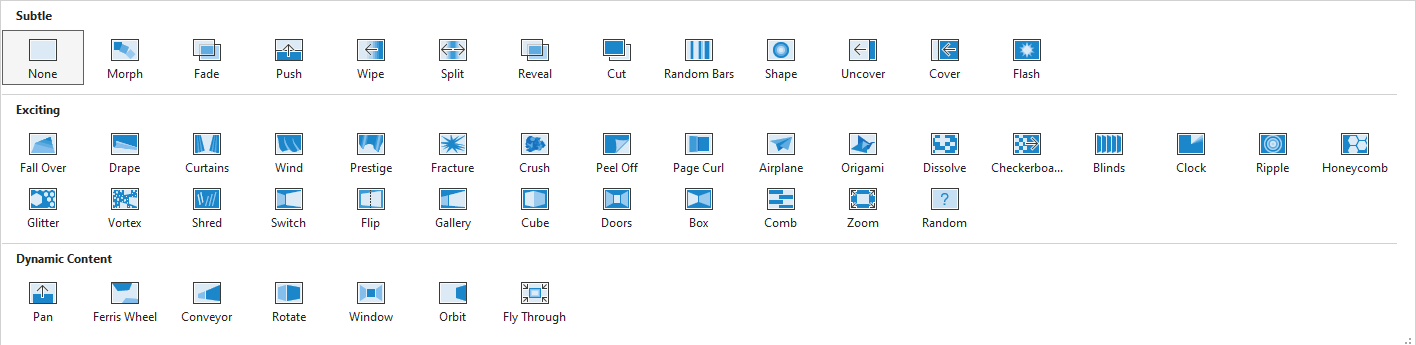 Applying a Transition
Select the slide you want to add a transition to.
Select the Transitions tab and choose a transition. Select a transition to see a preview.
Select Effect Options to choose the direction and nature of the transition.
Select Preview to see what the transition looks like.

When you select a transition, you will get a preview of its effect.
Experiment with the various transitions to see which one best compliments your presentation.
Transition Direction
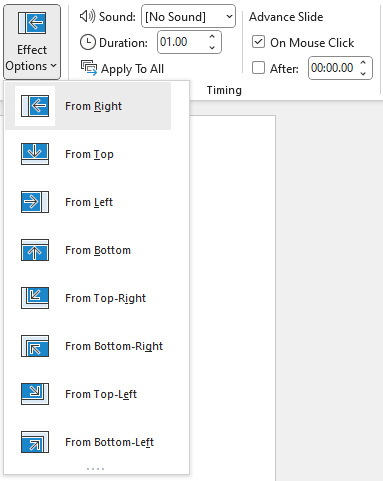 Some transitions allow you to adjust the direction.
The effect options will be available to change directions on select transitions.
Transition Timing
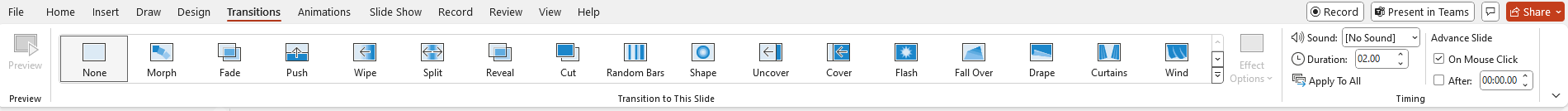 Transition Sound Effects
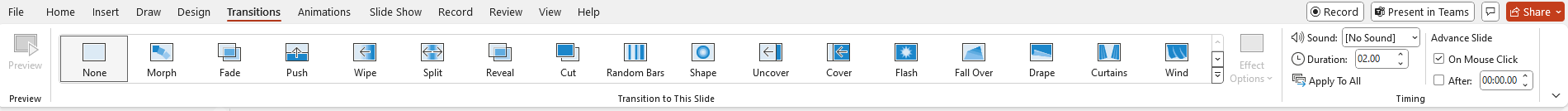 Use sound effects sparingly, they may be distracting to the overall presentation.
Think about which sounds are appropriate and be cautious about overusing them.
Avoiding Transition Overload
Experiment
Videos on PowerPoint Transitions
Add/change/remove transitions: https://support.microsoft.com/en-us/office/add-change-or-remove-transitions-between-slides-3f8244bf-f893-4efd-a7eb-3a4845c9c971
Animate Text or objects: https://support.microsoft.com/en-us/office/animate-text-or-objects-305a1c94-83b1-4778-8df5-fcf7a9b7b7c6
Morph Transition: https://support.microsoft.com/en-us/office/use-the-morph-transition-in-powerpoint-8dd1c7b2-b935-44f5-a74c-741d8d9244ea
Source: support.Microsoft.com